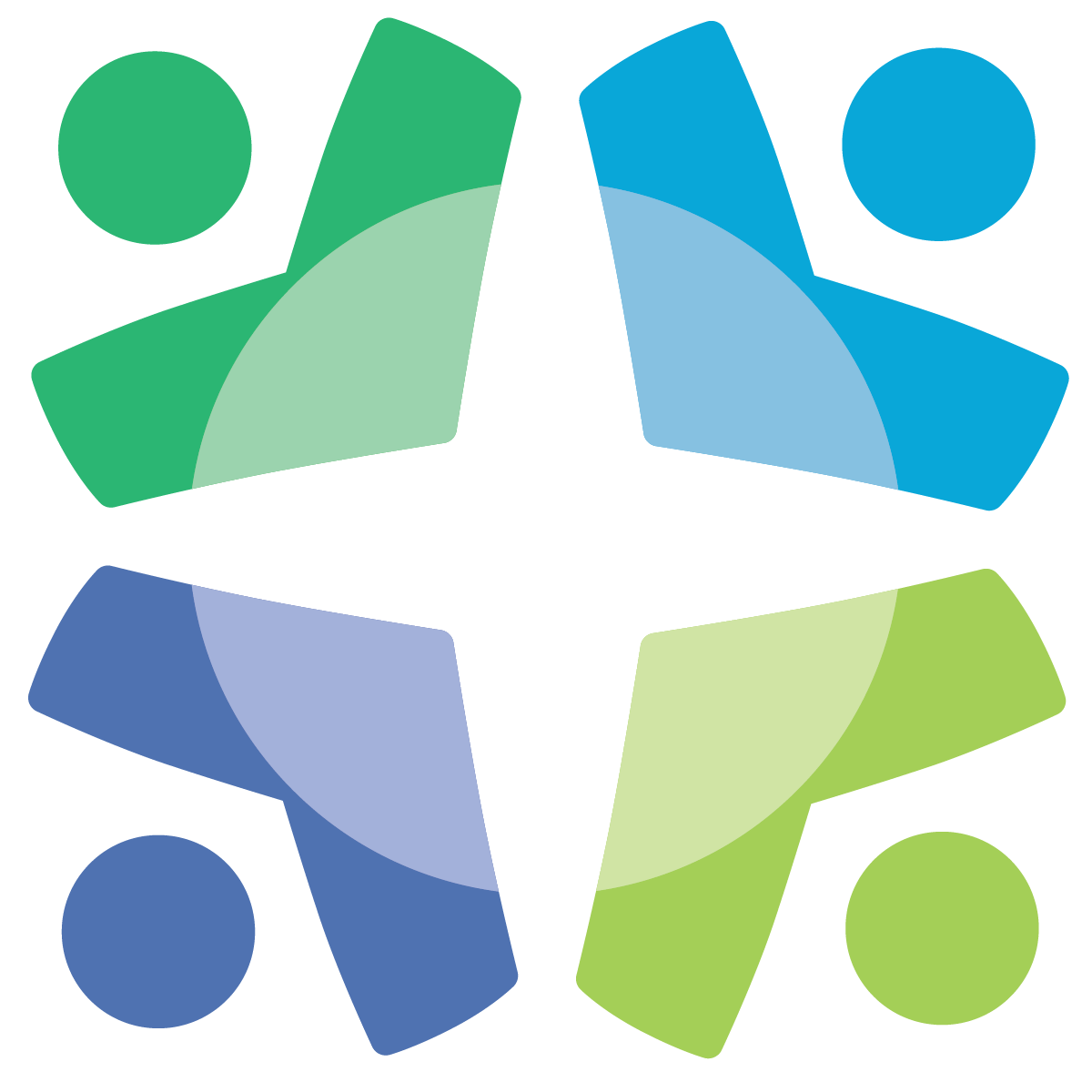 Mental Health Professional Licensing  Study
Office of Professional Regulation
sos.opr.comments@vermont.gov
https://sos.vermont.gov/opr/regulatory/regulatory-review/mental-health-licensing-study/
Agenda10/31/2023
Background and Review
Study Goals and Scope Discussion
Homework: 
Barrier types
Research and resources
Barriers to Entry
Exam accommodations and alternative pathways to licensure
Qualification supplementation criteria
Transitioning between professional credentials
Compacts; endorsements; reciprocity 
Provisional licenses
Workforce development 
Credential requirements accessibility/ OPR FAQ
Applications/records requests
Website/rules accessibility; document links
No license for art or music therapy
Financial burden of obtaining education
Guidance on how to pursue licensure (e.g., DAs
Goals and Scope
What do you want the final report to accomplish? 
Barrier types
Research
What resources are necessary to support the study goals?